Latour y Bazinfactiche y fetiche
Latour y los factiches (“faitiches”)
Dif. Hecho / hecho = moderna
 
Hecho = natural, prepolítico, objetivo
 Hecho = social, político, subjetivo
 
Caso Louis Pasteur y sus microbios
 Caso Samuel Cohen y neutrones
 
Teoría Actor Red
 
Concepto de acontecimiento  problema agencia
Vivir sin amarras… ética v/s moral

Contra autonomía individuo tipo Robinson Crusoe  (Marx)
No se trata de piedra-fetiche sino que de factiche, de esos seres desfasados que permiten vivir, es decir pasar continuamente de la construcción a la autonomía sin nunca creer en una  o en la otra. 
Latour, B. 2009 Sur le culte moderne des dieux faitiches,  París: La découverte, p. 65.
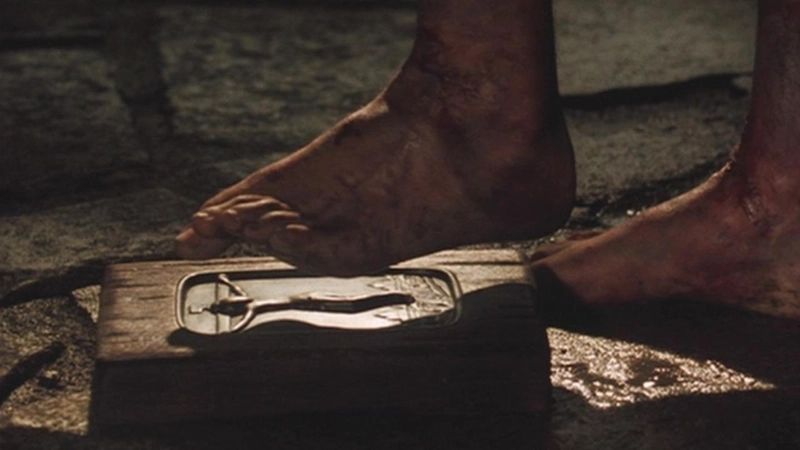 Caso Jannagath o Silence de Scorsese
Vivir sin amarras… ética v/s moral
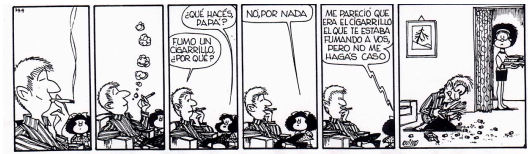 Modelo Actor-Red
Aplanamiento ontológico 
(trivialización del acontecimiento)
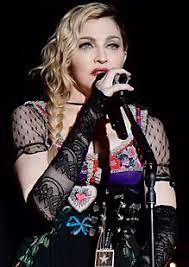 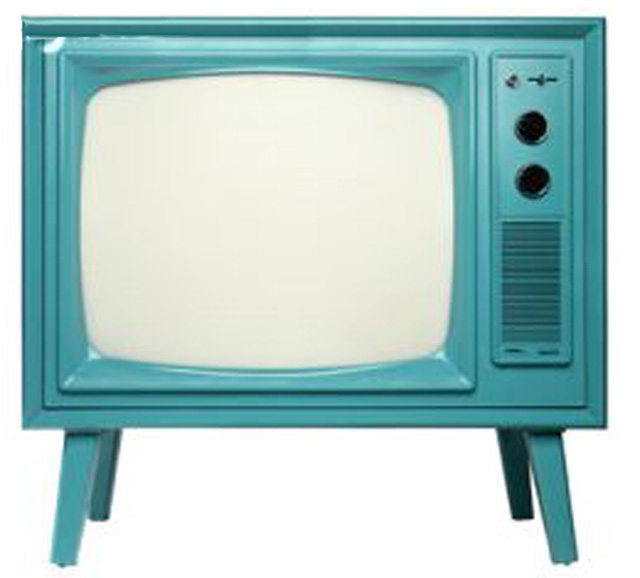 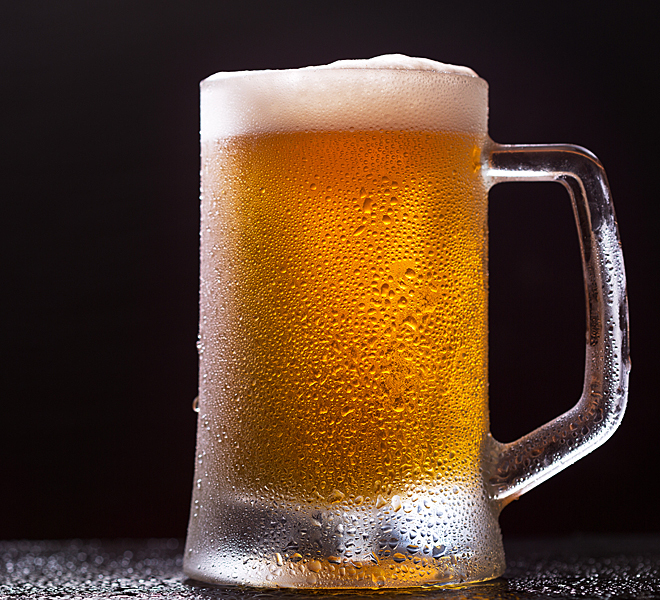 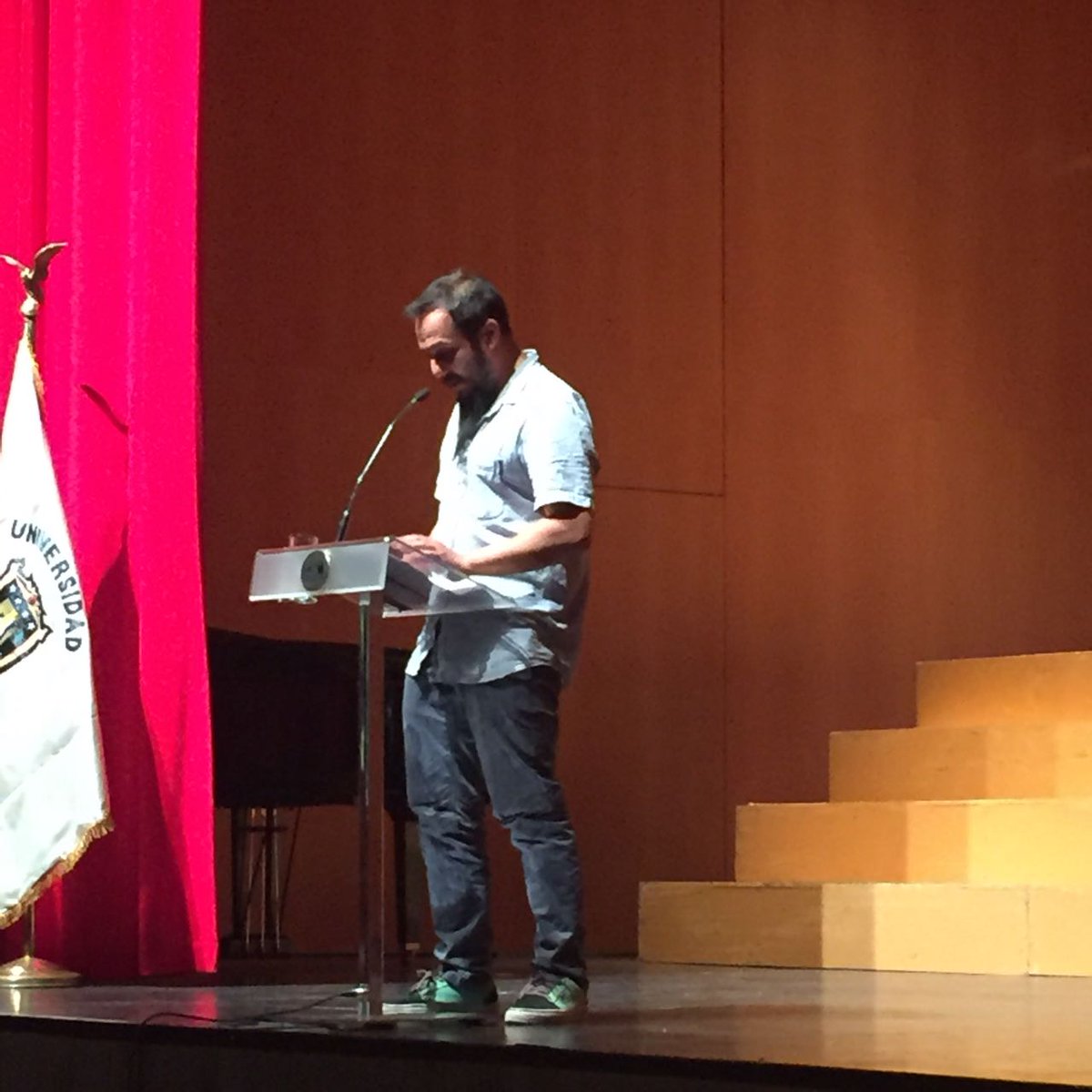 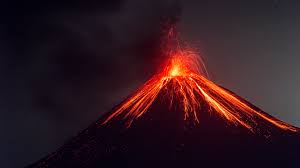 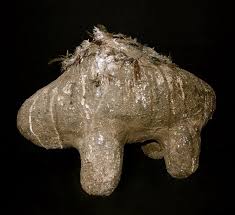 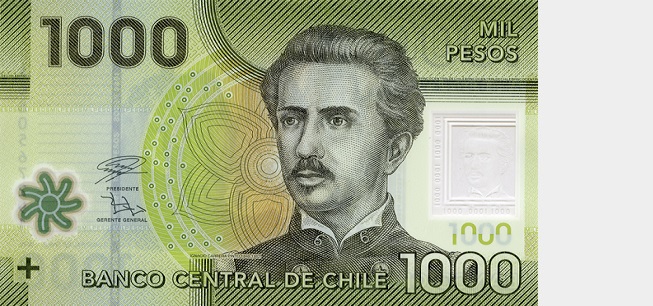 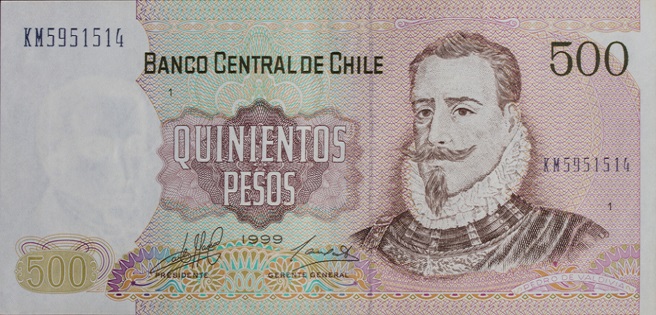 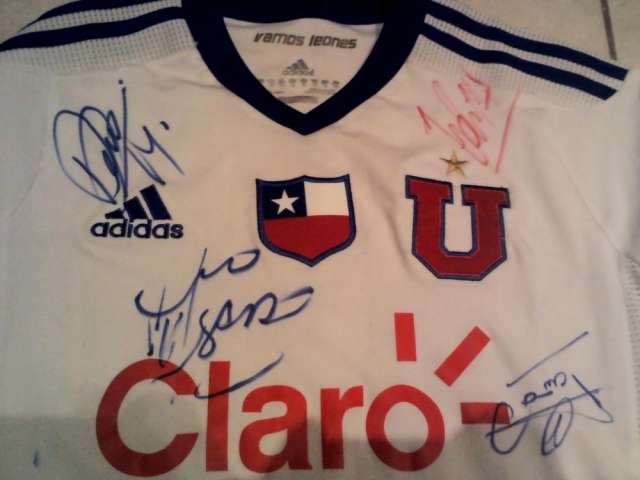 J. Bazin y el Fetiche afirmativo
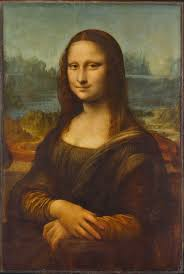 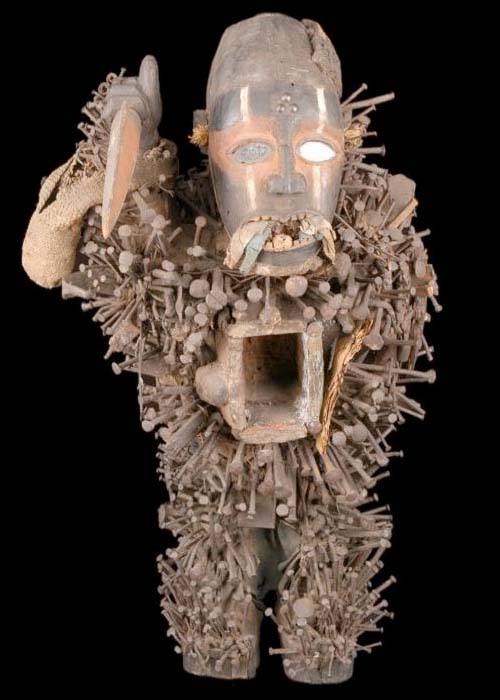 Monalisa = Fetiche  Pb. de la autenticidad, del objeto  singular

 cosa = suma de todo lo que le ha ocurrido / objeto = cosa menos acontecimiento
Fetiche = cubismo = no representa / expresa, contiene = capital singularidad
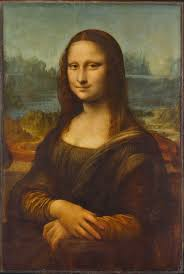 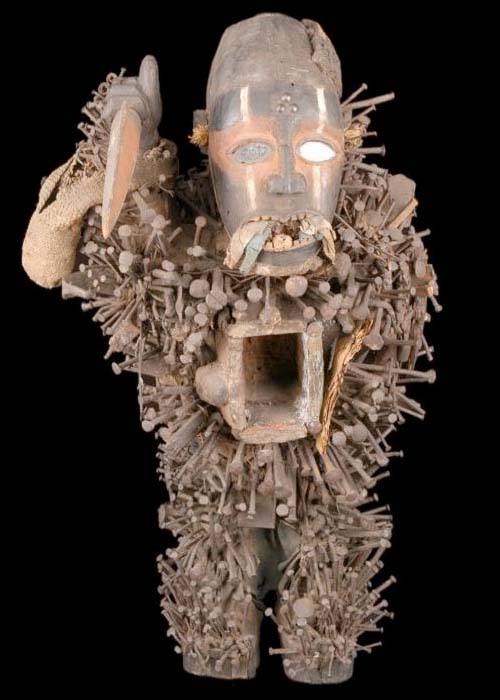 las enumeraciones de los componentes de un boli no deben entenderse como fórmulas de algún tipo de alquimia secreta; más bien habría que compararlas, por ejemplo, a esas series de anécdotas legendarias por las que, en una civilización politeísta, el retrato de un dios es esbozado y continuamente retocado. 
Bazin p. 507.
“Un boli (…) no es definible por una receta; tiene una identidad que puede ser evocada por narraciones”. 

De ahí que según Bazin la versión fetichista de un dios supremo sería la de una entidad “a tal punto singular que su descripción ocuparía un tiempo infinito”.
Ibid.
Op. cit. p. 510.
Para comprender qué es una cosa-dios, hay que proceder mediante otra ontología y suponer que todos los seres pueden ser ubicados en una escala jerárquica en función de su grado de individuación: un peñasco despuntando en el horizonte sería, desde este punto de vista, superior a una pequeña piedra en la playa; asimismo, un león solitario “vale más” que el polluelo de una perdiz, al igual que el soberano es, por su unicidad, radicalmente diferente de cada uno de sus súbditos. En este continuum que va de lo particular a lo singular, de lo común a lo original, de lo masivo a lo puntual, lo divino se emplazaría en uno de los extremos: una cosa más singular que todas las demás, más personal que las personas, sería una cosa divina.
El universo mágico está estructurado según la organización más primitiva y arraigada: la de la reticulación del mundo en lugares privilegiados y en momentos privilegiados. Un lugar privilegiado, un lugar que tiene un poder, es aquel que drena a través suyo la fuerza y la eficacia del área que delimita; resume y contiene la fuerza de una masa compacta de realidad; la resume y la gobierna, tal como un lugar elevado gobierna y domina un paraje; el pico elevado es señor de la montaña, como el lugar más impenetrable del bosque es aquel en que reside toda su realidad. De esta forma el mundo mágico está hecho de una red de lugares y de cosas que tienen un poder y que están vinculadas a las otras cosas y a los otros lugares que también tienen un poder.
Simondon, Gilbert 1969, Le mode d’existence des objets techniques, París: Aubier-Montaigne, p. 164-165. Simondon, Gilbert 2007, El modo de existencia de los objetos técnicos, Buenos Aires: Prometeo, p. 182 (traducción modificada).
los puntos-clave se objetivan, conservan sólo los caracteres funcionales de mediación, se convierten en instrumentales, móviles, capaces de eficiencia en cualquier lugar y en cualquier momento: en cuanto que figura, los puntos-clave, desprendidos del fondo donde eran la clave, se convierten en objetos técnicos, transportables y abstractos respecto del medio. Al mismo tiempo, los puntos-clave pierden su reticulación mutua y su poder de influencia a distancia sobre la realidad que los rodeaba; como objetos técnicos, no tienen más que una acción por contacto, punto por punto, instante por instante. Esta ruptura de la red de los puntos-clave libera los caracteres de fondo que, a su tumo, se desprenden de su propio fondo, estrechamente cualitativo y concreto, para planear sobre todo el universo, en todo el espacio y en toda la duración, bajo la forma de poderes y de fuerzas desprendidas, por encima del mundo. Mientras que los puntos-clave se objetivan bajo la forma de herramientas y de instrumentos concretizados, los poderes de fondo se subjetivan personificándose bajó la forma de lo divino y de lo sagrado (dioses, héroes, sacerdotes).
Op. cit. p. 185. Mis cursivas.
La impresión estética implica sentimiento de la perfección completa de un acto, perfección que le da objetivamente un resplandor y una autoridad por la cual se convierte en un punto destacable de la realidad vivida, un nudo de la realidad experimentada. Este acto se convierte en un punto destacable de la red de la vida humana inserta en el mundo; de este punto destacable a los demás se crea un parentesco superior que reconstituye un análogo de la red mágica del universo.
Op. cit. p. 198-199.